БЮДЖЕТ
Ковалевского сельского поселения  
Красносулинского района
На 2019 год 
и плановый период 
2020-2021 годов
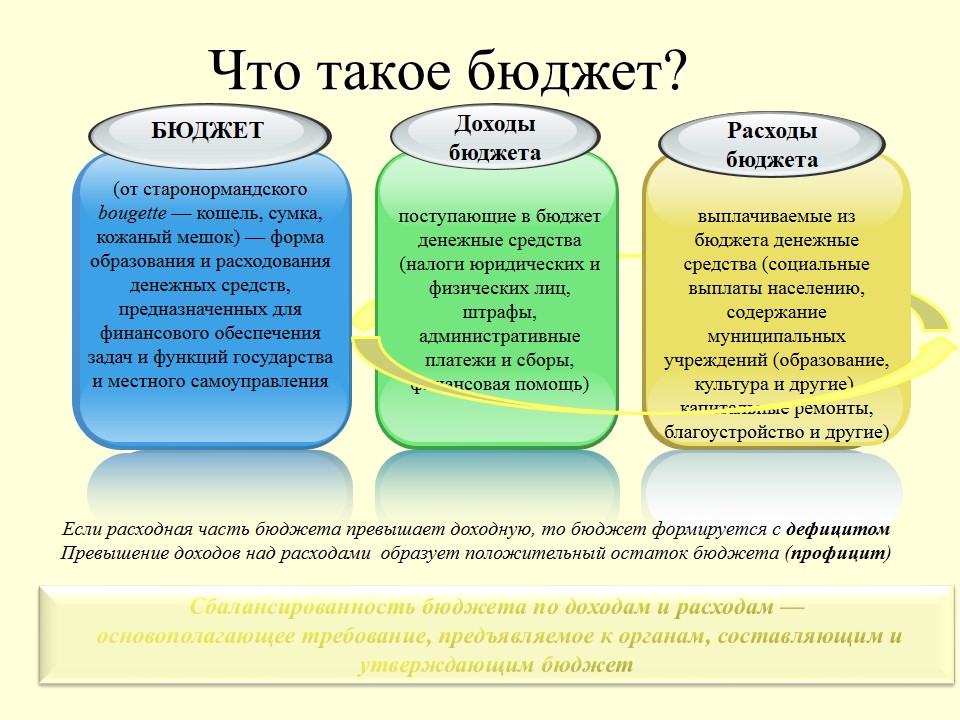 Основа формирования проекта бюджета Ковалевского сельского поселения на 2019 год и плановый период 2020 и 2021 годов:
Прогноз социально-экономического развития Ковалевского сельского поселения на 2018-2020 годы (Постановление  Администрации Ковалевского сельского поселения Красносулинского района от 31.08.2018 № 111/1)

Основные направления бюджетной и налоговой политики Ковалевского сельского поселения на 2018-2020 годы (Постановление Администрации Ковалевского сельского поселения от 31.10.2017 №96

Муниципальные программы Ковалевского сельского поселения(проекты изменений в них)
Проект бюджета на 2019 год и на плановый период 2020 и 2021 годов направлен на решение следующих ключевых задач:
Особенности составления проекта решения на 2019 год и на плановый период 2020 и 2021 годов:
- в составе основных характеристик бюджета не предусматриваются условно-утверждаемые расходы;
- исходными данными для расчета расходов на 2019 и 2021 годы приняты бюджетные ассигнования, утвержденные решением от 27.12.2017 № 43 «О бюджете Ковалевского сельского поселения сельского поселения Краcносулинского района на 2018 год и на плановый период 2019 и 2020 годов», для расходов на 2021 год –бюджетные ассигнования 2020 года, установленные этим решением;
- расходы бюджета поселения сформированы с учетом выполнения условий соглашения о предоставлении дотации на выравнивание бюджетной обеспеченности из областного бюджета, реализации программы оптимизации расходов бюджета поселения на 2018-2020 годы, а также мер по не установлению расходных обязательств, не связанных с решением вопросов, отнесенных Конституцией Российской Федерации и федеральными законами к полномочиям органов государственной власти субъектов Российской Федерации;
- реестр расходных обязательств не представляется на бумажном носителе.
Меры, принимаемые для обеспечениясбалансированности бюджета поселения
План мероприятий («дорожная карта») по увеличению поступлений налоговых и неналоговых доходов бюджета Ковалевского сельского поселения на 2017-2019 годы (постановление Администрации Ковалевского сельского поселения от  12 сентября 2017 года № 88)
План по устранению с 1 января 2018 года неэффективных налоговых льгот (пониженных ставок по налогам), установленных решениями Собрания депутатов Ковалевского сельского поселения (постановление Администрации Ковалевского сельского поселения от 14 июня 2017 года № 70)
Программа оптимизации расходов бюджета Ковалевского сельского поселения на 2018-2021 годы (постановление Администрации Ковалевского сельского поселения от 16.10.2018 года № 92)
План мероприятий, направленных на отмену установленных муниципальным образованием «Ковалевское сельское поселение» расходных обязательств, не связанных с решением вопросов, отнесенных Конституцией РФ, федеральными законами, областными законами к полномочиям органов местного самоуправления поселений (постановление Администрации Ковалевского сельского поселения от 29 июня 2017 года № 75)
Основные характеристики бюджета на 2019-2021 годы
Основные параметры бюджета Ковалевского сельского поселения на 2019 год
Основные параметры бюджета Ковалевского сельского поселения на 2020-2021 годы
Динамика доходов бюджета поселения
Собственные доходы Ковалевского сельского поселения
Основные показатели прогноза социально-экономического развития Ковалевского сельского поселения на 2019-2021 годы
Структура налоговых и неналоговых доходов бюджета Ковалевского сельского поселения
Динамика поступлений налога на доходы физических лиц в бюджет Ковалевского сельского поселения
Безвозмездные поступления*
*Объем безвозмездных поступлений в бюджет поселения будет уточнен на основании проекта областного
бюджета для рассмотрения ко 2 чтению на 2019 год и на плановый период 2020 и 2021 годов
Основные приоритеты и подходы к формированию расходов бюджета поселения на 2019-2021 годы
Расходы бюджета поселения
Муниципальные программы Ковалевского сельского поселения в бюджете поселения
В соответствии с решением от 02 июля 2018 года № 59 «Об утверждении Положения о бюджетном процессе в муниципальном образовании «Ковалевское сельское поселение» проект бюджета составлен на основе муниципальных программ Ковалевского сельского поселения.

Всего на реализацию 8 муниципальных программ Ковалевского сельского поселения в 2019 году предусмотрено 12609,0 тыс. рублей, в 2020 году – 6312,9 тыс. рублей и в 2021 году – 5529,9тыс. рублей. В программах на три предстоящих года сосредоточено 97,9, 94,2 и 86,7 процентов соответственно от всех расходов бюджета поселения.
Расходы бюджета поселения, формируемые в рамках муниципальных программ Ковалевского сельского поселения, и непрограммные расходы
Расходы на культуру
Расходы на жилищно-коммунальное хозяйство
Программная структура расходов бюджета поселения